8.5 Divide Radical Expressions
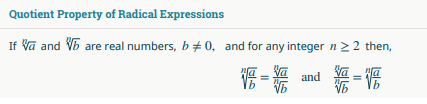 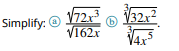 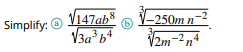 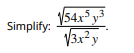 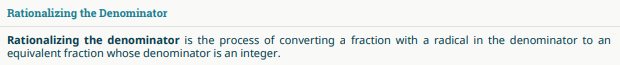 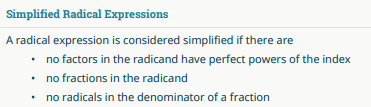 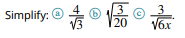 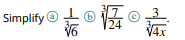 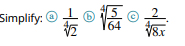 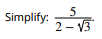 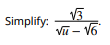 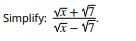